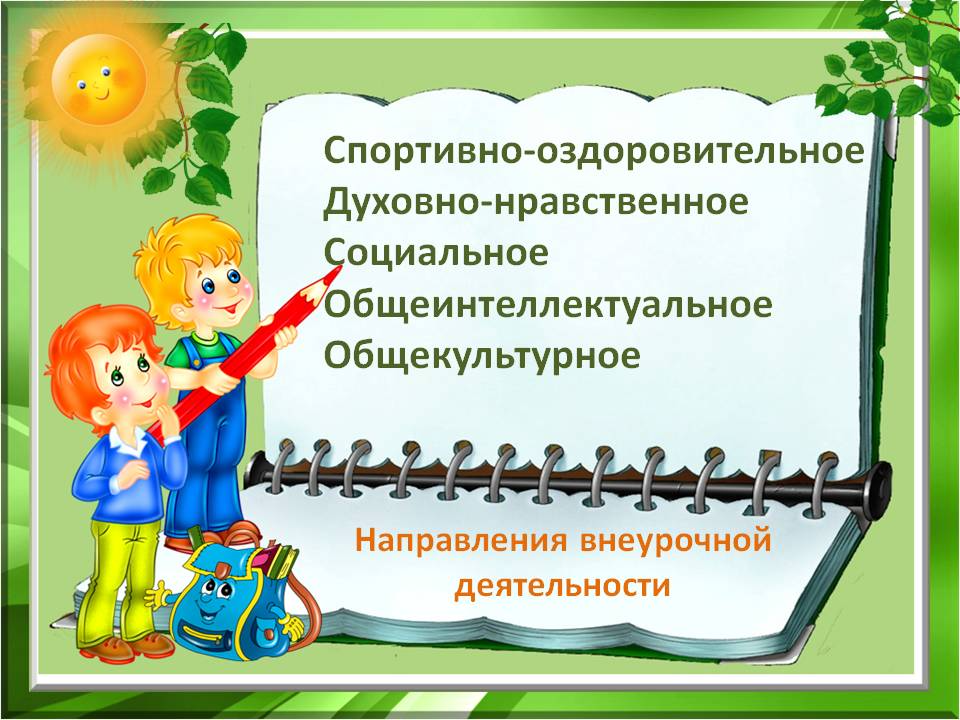 Вежливых   слов
не   одно   и   не   два,
помни   и   знай
эти   чудо-слова !
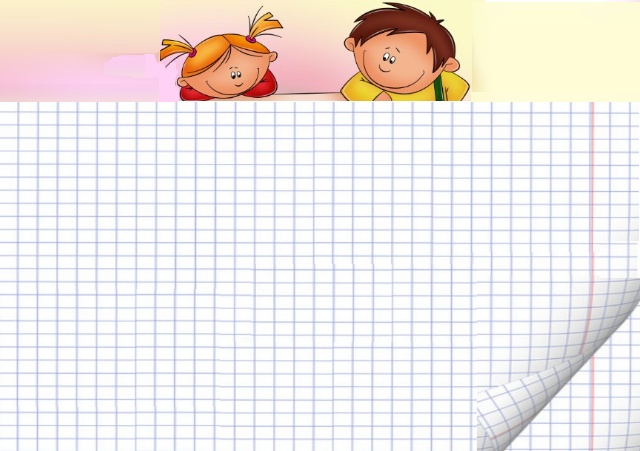 в чужой разговор никогда не 
    встревай,  и взрослых  ты лучше
 НЕ  ПЕРЕБИВАЙ ! 
 яркое солнышко встало опять
 «ДОБРОЕ  УТРО!»
 должны  мы  сказать
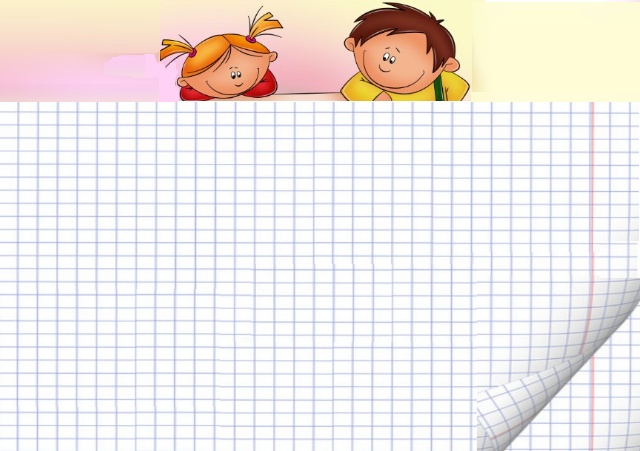 говорить друзьям не лень,    улыбаясь :  «ДОБРЫЙ   ДЕНЬ !»

 друг  другу   на  прощанье  
мы скажем  «ДО   СВИДАНИЯ !»

 скажем   «СПАСИБО»  
с тобою не раз  
за  всё  что  делают  для  нас!
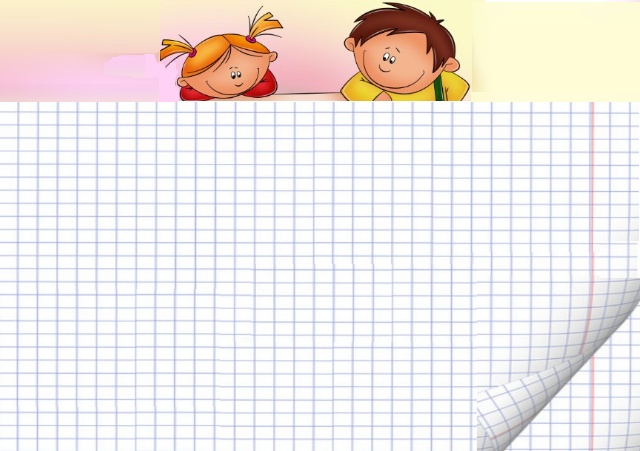 ИЗВИНИ,   ПОЖАЛУЙСТА, ПРОСТИ  и  РАЗРЕШИ.
Это  не слова, а ключик от души.

пора  за стол, всё  для еды накрыто,  ПРИЯТНОГО   желаем  АППЕТИТА !
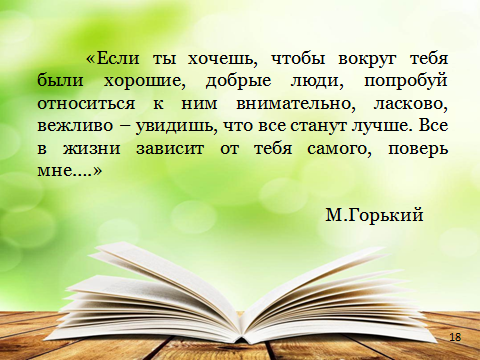 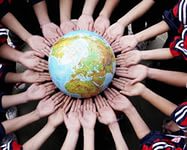